Die Zuständigkeiten der Berliner Gerichte
Geschäftsgang
Die Zuständigkeiten der Gerichte
=> Die Zuständigkeiten der Gerichte richten sich nach dem Gerichtsverfassungsgesetz (GVG), dies regelt den Aufbau, die Zuständigkeit und die Koordination unter den Gerichten im Einzelnen.
Geschäftsgang
AG Charlottenburg
Registergericht (Handels-, Binnenschiffs-, Seeschiffs-/Schiffsbauregister, Partnerschafts- und Güterrechts-,Vereinsregister)
Entscheidungen des AG in Vereinssachen und Rechtsstreitigkeiten auf dem Gebiet des Namensrechts, des Verlagsrechts und des Urheberrechts
Insolvenzgericht
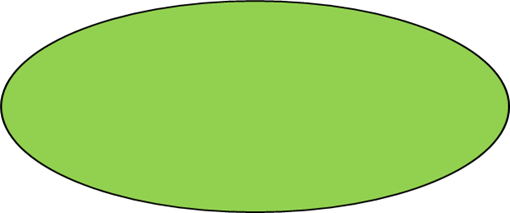 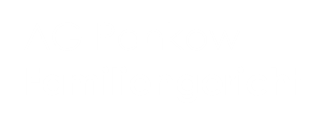 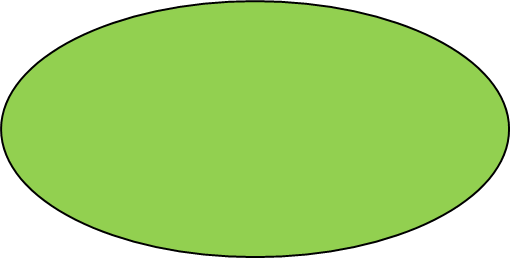 AG Köpenick
Familiengericht
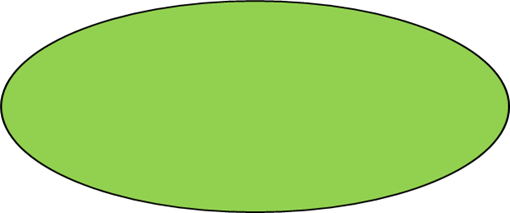 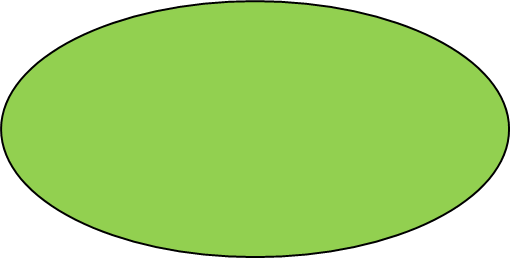 AG Wedding
Zentrales Mahngericht
AG Spandau
KEJ
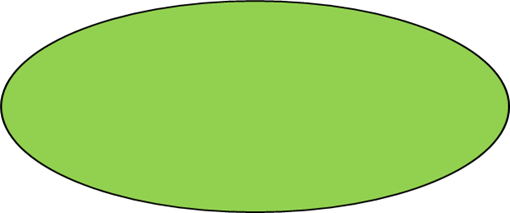 AG Kreuzberg
Familiengericht
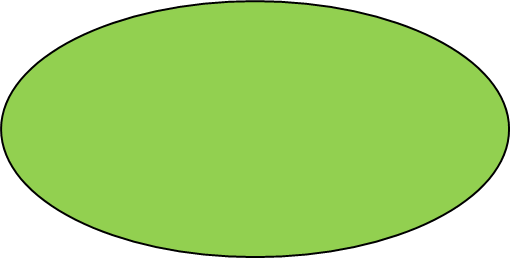 AG Mitte
Zivilrechtliche Verkehrssachen
Zentrales Vollstreckungsgericht
Entscheidungen in Zivilsachen für den Bezirk des AG Tiergarten
Grundbuchsachen für die AGs Pankow, Tiergarten und Wedding
Sonderzuständigkeiten der Amtsgerichte-Zuweisungsverordnung des Landes Berlin-
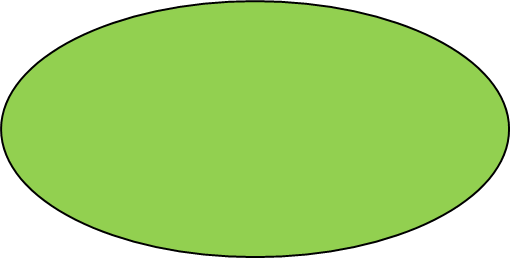 AG Schöneberg
Familien-, Betreuungs-, Nachlasssachen bei 
fehlendem festen Wohnsitz in Deutschland)
Zuständigkeit nach dem Transsexuellen Gesetz
Erbausschlagungen von Wohnsitzen außerhalb
Deutschlands
Verschollenen Kartei (deutschlandweit)
Familiengericht
Vollstreckbarerklärungen ausländischer 
       Schuldtitel
Landwirtschaftssachen
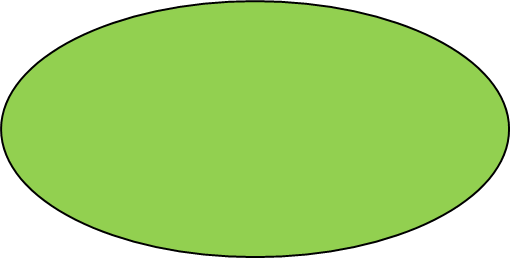 AG Tiergarten
Zentrales Gericht für Strafsachen
Bußgeldsachen
Zentrale Hinterlegungsstelle
Privatklagesachen und beschleunigte Verfahren ( „Schnellrichter“)
Richterliche Tätigkeiten im Ermittlungsverfahren, Jugendstraf- und Jugendarrestvollstreckung
Geschäftsgang Sonderzuständigkeiten der Amtsgerichte-Zuweisungsverordnung des Landes Berlin-
Sachliche, örtliche und funktionelle Zuständigkeit
Was bedeutet: die sachliche Zuständigkeit ? Die sachliche Zuständigkeit gem. §§23 ff GVG)
 regelt im Allgemeinen, welches Gericht den Rechtsstreit zu entscheiden hat.
-> AG bei einem Streitwert bis 5000€
-> LG 1. Instanz ab einem Streitwert 5000,01€
GeschäftsgangWoher wissen wir an welches Gericht wir uns wenden müssen???
Was bedeutet: die örtliche Zuständigkeit?
=>  §§ 12-40 ZPO- Klärung, vor welchem AG oder LG in welchem Bezirk der Rechtsstreit gehört.
=> Daneben gibt es besondere Gerichtsstände für Klagen mit bestimmten Streitgegenständen, z.B. Mietsache (§ 24 ZPO)
Geschäftsgang
Was bedeutet: die funktionelle Zuständigkeit?
Prüfen, in welcher Funktion ein Gericht tätig werden kann
=> Prozess-
=> Vollstreckungs-
=> Mahngericht
Nicht zu verwechseln mit der funktionellen Zuständigkeit von Personen/ Sachbearbeitern!!!
Geschäftsgang
Was bedeutet: die funktionelle Zuständigkeit eines Gerichts?
Prüfen, in welcher Funktion ein Gericht tätig werden kann
=> Prozess-
=> Vollstreckungs-
=> Mahngericht
Nicht zu verwechseln mit der funktionellen Zuständigkeit von Personen/ Sachbearbeitern!!!
Geschäftsgang